YOUR INNOVATIONS
POWERED BY US
5
POWERHUB
SPIN-OFFS
V posledních dvou letech jsme založili 5 spin-off společností s nejnovějšími technologiemi.
PowerHUB, jako technology transfer hub vyniká v akceleraci startupů a uvádění průlomových technologií do života. Ve spolupráci s městy, univerzitami a předními průmyslovými podniky pilotujeme a urychlujeme technologie od konceptu až po uvedení na trh.

Máme mezinárodní dosah, aktivně se zapojujeme do projektů EIT Urban Mobility, 
EIT Raw Materials, EIT Climate a EIT InnoEnergy.
300+
STARTUPS
Naším inkubačním nebo akceleračním programem prošlo více než 300 startupů.
Partneři našich projektů:
5
PILOTS
Loni jsme otestovali 5 prototypů technologií v oblasti energetiky, mobility a cirkulární ekonomiky.
[Speaker Notes: PowerHUB is an innovation lab, where we put the latest technologies into practice. 
In collaboration with cities, universities and companies, we test prototypes and accelerate the application of technologies on the market.

We have an international reach, actively involved in the EIT Urban Mobility, 
EIT Raw Materials, EIT InnoEnergy programmes.

e collaborate with TOP Czech companies (e.g. Škoda Auto, PRE, ) as well as foreign ones (e.g. Tractebel, CTAG, Fraunhofer), universities (UCL, UTUM, UGent, VUB) 
We test innovative technologies in cities (Barcelona, Prague, Hamburg, Madrid, Vigo...)
We have built  the LivingLabs community of players in sustainable technologies



We collaborate with Czech top companies (e.g. Škoda Auto, PRE, ) as well as foreign ones (e.g. Tractebel, CTAG, Fraunhofer), universities (UCL, UTUM, UGent, VUB) and test innovative technologies in cities (Barcelona, Prague, Hamburg, Madrid, Vigo...).
We are creating a LivingLabs community in Prague (together with CTU, Charles University, PII, EIT UM, selected Prague municipalities and others).]
Autonomní přeprava zboží a osob
Regulace sdílených služeb vč. mobility
Datová analytika městské mobility
Městská mobilita
NAŠE ZKUŠENOSTI
Elektromobilita včetně chytrého EV nabíjení
Cargo-logistika
Vodík
ESG
End-to-End Project Management
Podpora Start-upů
Inovační testování
ESG
Máme zkušenosti s více než 10 mezinárodními projekty, které realizujeme buď jako koordinátor, nebo jako místní partner. Zaměřujeme se na inovační projekty s úrovní technologické připravenosti 6 a vyšší, u kterých se vytváří strategie pro uvedení na trh.
Řízení ESG může připomínat zápas s chobotnicí. Proto jsme vytvořili vlastní nástroj pro hodnocení ESG, poskytujeme školení a na míru šité plány, jak si vedete a jak se zlepšit.
Propojíme vás s vhodnými partnery z oboru a navážeme mezioborovou spolupráci. Naše síť LivingLabs slouží jako demonstrační platforma pro společnou tvorbu, rychlé prototypování a ověřování, která slouží k testování a rozšiřování inovací.
Více než 70 mentorů je připraveno vám pomoci s rozvojem podnikání, řízením produktu, projektovým managementem i fundraisingem.  Startupy se mohou zapojit do našich inkubačních a akceleračních programů, soutěží a navázat kontakt s vhodnými investory.
NAŠE SLUŽBY
VLASTNÍ NÁSTROJ PRO ESG HODNOCENÍ
Využijte naše výhody:
ESG Assessment Tool
Školení o ESG a udržitelnosti
Na míru připravený plán
Expertní poradenství

Vyvinuto na základě našich dlouholetých zkušeností s projekty souvisejícími s udržitelností, mobilitou.
MOBILITY LIVING LAB PRAGUE  https://livinglabs.cz/
MOBILITY LIVING LAB PRAGUE
Living Lab umožňuje testování nových technologií v reálných podmínkách.

Budujeme propojení mezi průmyslovými hráči, veřejnými institucemi, univerzitami, městy a obcemi, které mají společný zájem na rozvoji obyvatelných, udržitelných a efektivních komunit prostřednictvím podpory inovačních  projektů a technologií.
[Speaker Notes: Space to communicate company performance
Potential for sustainable growth 
Easier to get funding
Motivation to work for companies with sustainable principles 
Competitive advantage]
We welcome
MOBILITY LIVING LAB PRAGUE
ZAKLÁDAJÍCÍ ČLENOVÉ
PowerHUB 

 EIT Urban Mobility Hub East Prague
Projektoví partneři
Další členové
Univerzita Karlova – Přírodovědecká fakulta
Pražský inovační institut
MČ Praha 1
ČVUT – CIIRC
Výstaviště Praha
Dachser 
a další…
Škoda Auto
Škoda X
Praha 10
Praha 7
ChargeUP
a další
MOBILITY LIVING LAB PRAGUE
Playground supported by EIT UM
Pilots
Témata:
Network & events
Městská logistika
Autonomní přeprava
Multimodální doprava
eMobilita
Aktivní mobilita
Smart city a Digital Transformation
CycleAI
Bezpečnost cyklistů – plánovací aplikace
PILOTS
Aurrigo + BringAuto
Autonomní autobus + autonomní přeprava zboží​
Auvetech
Autonomní přeprava osob
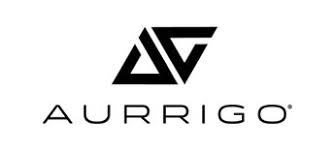 Dachser
Cyklodepo a logistika poslední míle
SparkPark
Přesné testování koloběžek a kol
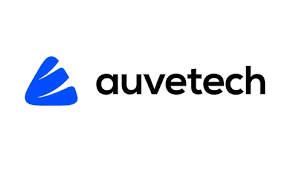 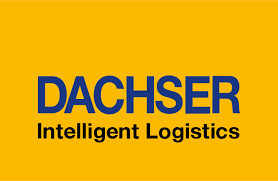 NETWORK & EVENTS
Provozujeme vlastní Livinglab platformu pro rychlé prototypování, validaci testování a rozšiřování inovací, pořádáme veletrhy, konference, startupové akce a soutěže.
Děkuji Vám za pozornost.
CONNECT WITH US
Email
pavel@powerhub.cz
Phone
+420 605 559 221
SOCIAL MEDIA
Web
www.powerhub.cz
@PowerHUB